Урок  русского языка
Повторение – мать учения.
Ц…ркуль,
синиц…,
с ранц….м,
с карандаш…м.
ПОВТОРИТЬ:
1. Правописание о,е после шипящих согласных и ц;
2. Правописание и,ы после ц.
Спасибо за работу на уроке!!!
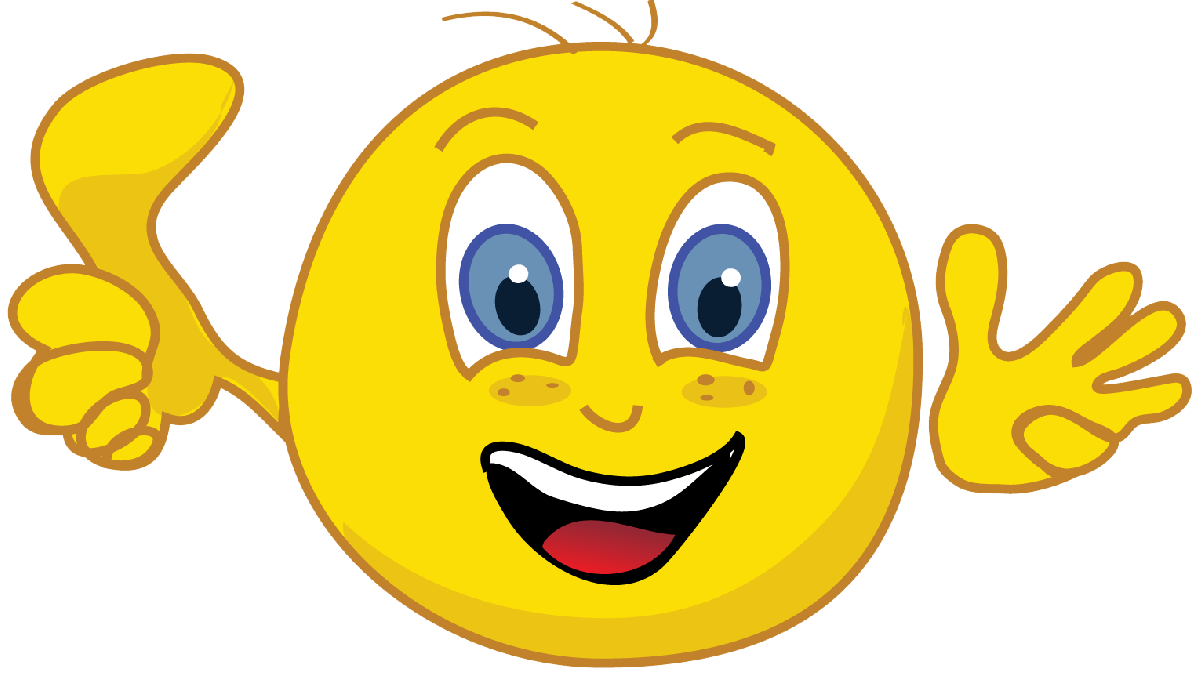